Safeguarding adults
VOLUNTEER iNDUCTION
[Speaker Notes: Explain what the term 'adult with care and support needs' means
Describe the process where someone is first alerted to a concern or incident that suggests an adult:
Is experiencing or is at risk of abuse or neglect, and
As a result of their care and support needs, is unable to protect themselves against abuse or neglect, or the risk of it
Define the term ‘adult safeguarding' and underlying statutory principles that underpin adult safeguarding work
Define abuse and neglect, patterns and types and list possible indicators
Identify why some adults are more at risk from abusive behaviour
Explain the role you must play in recognising and reporting and who you need to speak to if you have a safeguarding concern]
Adult Safeguarding is Everyone's Business
Adult Safeguarding is Everyone's Business
As a volunteer, you have:
Everybody has the right to be safe no matter who they are or what their circumstances. 
Safeguarding is about protecting everyone from harm, abuse or neglect.
A duty of care. 
It is your duty to identify and report any concerns, not to take action or investigate further.
A responsibility to be aware of the Prevent strategy and an obligation to report concerns.
2
[Speaker Notes: The safeguarding process starts before volunteers are involved in any activity by making sure the right people are recruited in the first place, and that they receive the necessary support and guidance to carry out their volunteering safely and effectively. Effective safeguarding also looks beyond traditional notions of harm and abuse, taking into consideration health and safety, and other ways to ensure the health and well-being of volunteers and the people they support.]
Adult with Care and Support Needs
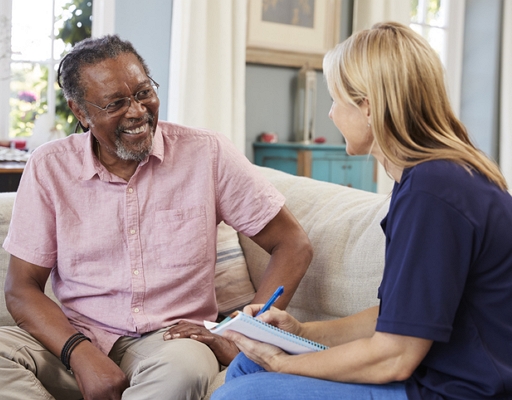 Adult safeguarding duties under the Care Act 2014 [1] apply to an adult, aged 18 or over, who:

Has needs for care and support and
Is experiencing, or at risk of, abuse or neglect and
As a result of those care and support needs, is unable to protect themselves from either the risk of, or the experience of, abuse or neglect

We refer to these adults as 'adults with care and support needs'. You may also hear the terms 'adult at risk' or 'vulnerable adult'.
Care and support is the mixture of practical, financial and emotional support for adults who need extra help to manage their lives and be independent, including older people, people with a disability or long-term illness, people with mental health problems and carers.
3
THE AIMS OF ADULT SAFEGUARDING
Prevent harm and reduce risk of abuse or neglect to adults
Stop abuse and neglect wherever possible
Safeguard adults in a way that supports them in making choices about how they want to live
Raise public awareness so that communities, alongside professionals, play a part in preventing, identifying and responding to abuse and neglect
Provide information and support in accessible ways to help people understand the different types of abuse, how to stay safe and what to do to raise a concern about the safety or well-being of an adult
Address what has caused the abuse or neglect
4
Supporting an Individual’s Wellbeing
Safeguarding protects an individual's well-being. It should be assumed that individuals are best placed to judge their own well-being. Well-being relates to:
5
What Constitutes Abuse and Neglect?
People are not always aware that adults, as well as children, are at risk and can experience abuse and neglect.

Abuse or neglect in any form needs to be identified and responded to appropriately to make sure harm can be stopped, or managed, and to make sure the likelihood of it recurring is reduced.

Everyone has a duty to respond if they are worried about abuse or neglect of an adult at risk of harm.

There are many types of abuse and these can include the following:
6
The different types of abuse
PHYSICAL ABUSE 

PSYCHOLOGICAL ABUSE

SEXUAL ABUSE 

DOMESTIC ABUSE

SELF-NEGLECT

ORGANISATIONAL ABUSE

DISCRIMINATORY ABUSE

FINANCIAL OR MATERIAL ABUSE

NEGLECT OR ACTS OF OMISSION
REPORTING A SAFEGUARDING CONCERN
As a volunteer you are required to report any concerns immediately to your Volunteer Coordinator
You are not expected to investigate further. These concerns are confidential and must only be shared with your Volunteer Coordinator in the first instance.
If an adult confides in you and insists that you don't tell anyone, you must still report it. While it is important to respect someone's wishes, this cannot override their welfare and safety. You should tell them that you have to share this with other people who may be able to help keep them and other adults safe.
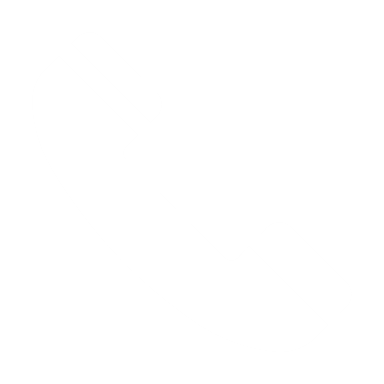 01274 364706

Safeguarding.adults@bthft.nhs.uk
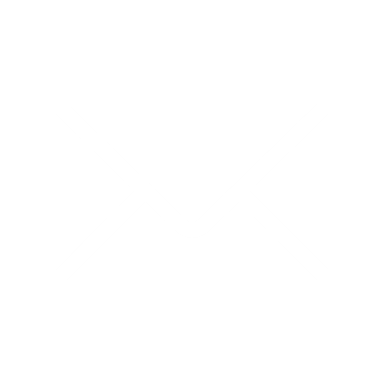 [Speaker Notes: If you feel your concerns are not being addressed, or you are not comfortable speaking to your volunteer coordinator, then contact another senior member of the team in the organisation.]
Reporting a Safeguarding Concern
DoN’t
Do
Panic or allow emotions to become apparent
Share this information with any others at this point until instructed to do so by your volunteer coordinator
Make assumptions about what you’re being told
Give out your personal phone number, email or address
Ask leading questions
Keep yourself safe and, if you do not feel safe, remove yourself from the situation
Speak to your volunteer coordinator immediately if you have any concerns
Keep it confidential, except with your volunteer coordinator
Make notes on what you’ve seen
Be aware of your own limits
9
9
Key points
Prevent harm and reduce risk of abuse or neglect to adults with care and support needs

It is a volunteer's responsibility to report any safeguarding concerns immediately
10
Thank you!
The content of this training was developed by NHS England, E-Learning for Healthcare and has been adapted by Bradford Teaching Hospitals NHS Foundation Trust, to provide an accessible format, ensuring that all volunteers have the same basic learning when they start in their role.
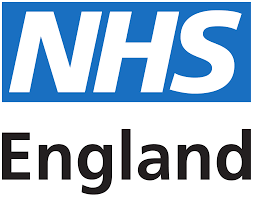 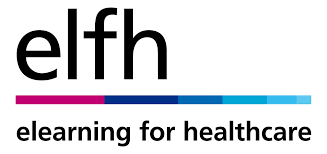 12